UBND QUẬN DƯƠNG KINH
TRƯỜNG TIỂU HỌC ĐA PHÚC

Môn: Toán
Bài 22: So sánh số có hai chữ số ( Tiết 1)
Giáo viên thực hiện: Đào Thị Nhung
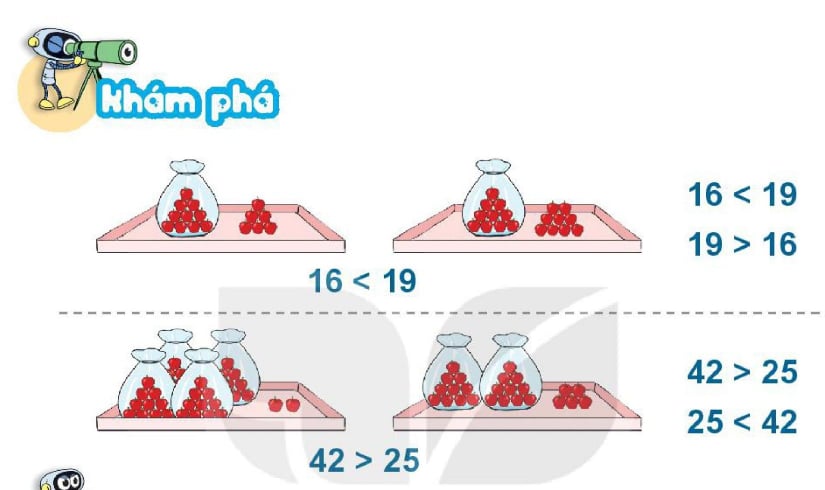 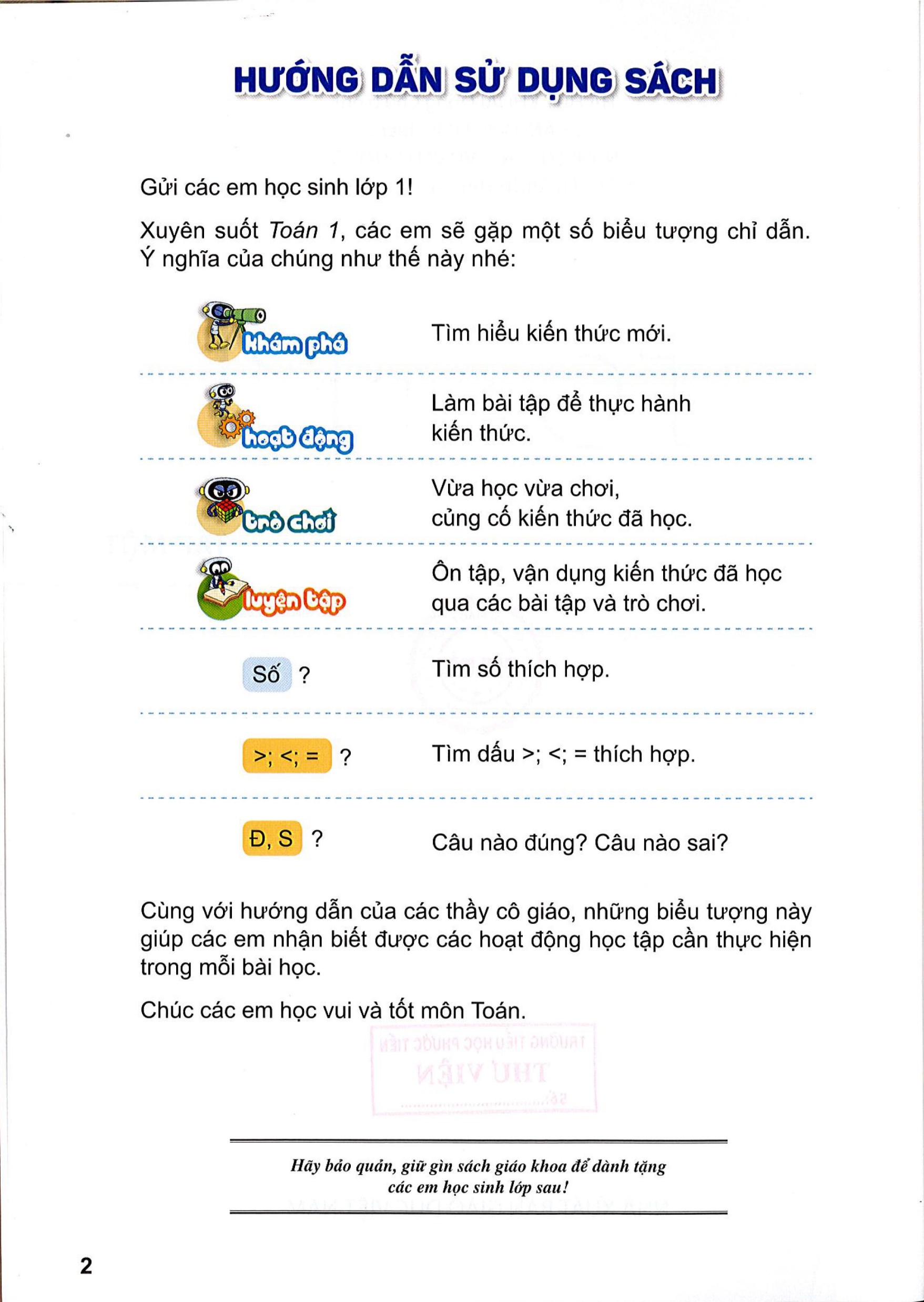 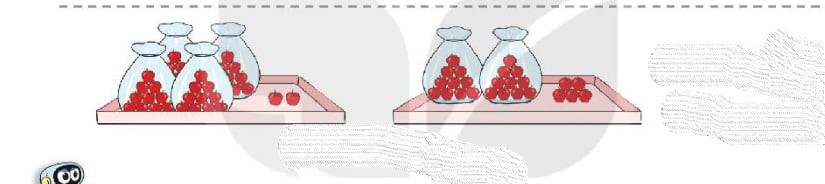 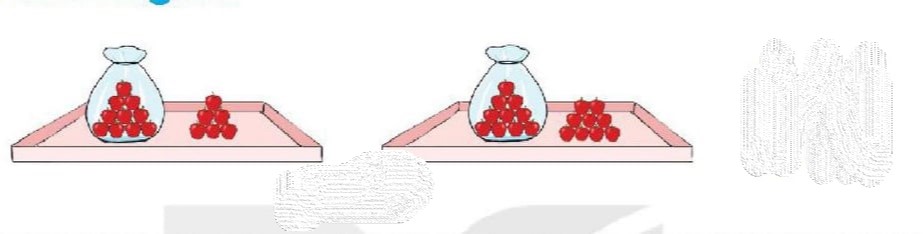 42 > 25
25 < 42
16 < 19
19 > 16
>
<
25
19
42
16
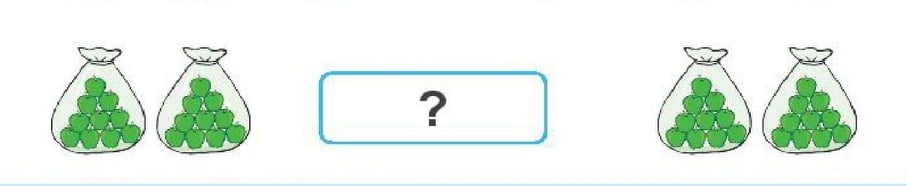 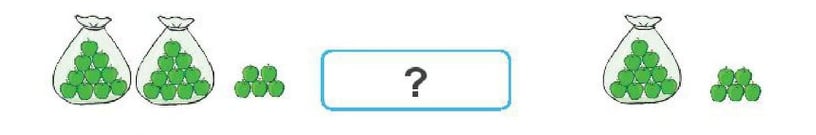 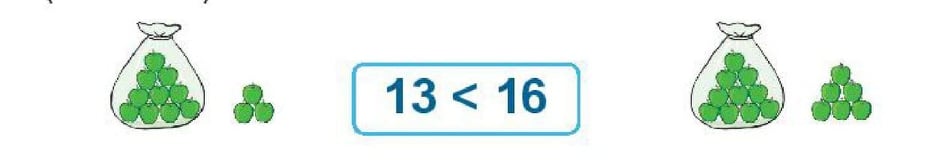 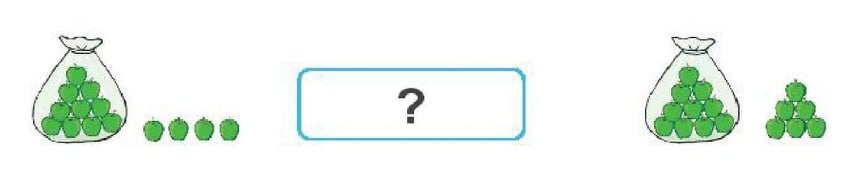 20 = 20
25 > 15
14 < 16
16
13
<
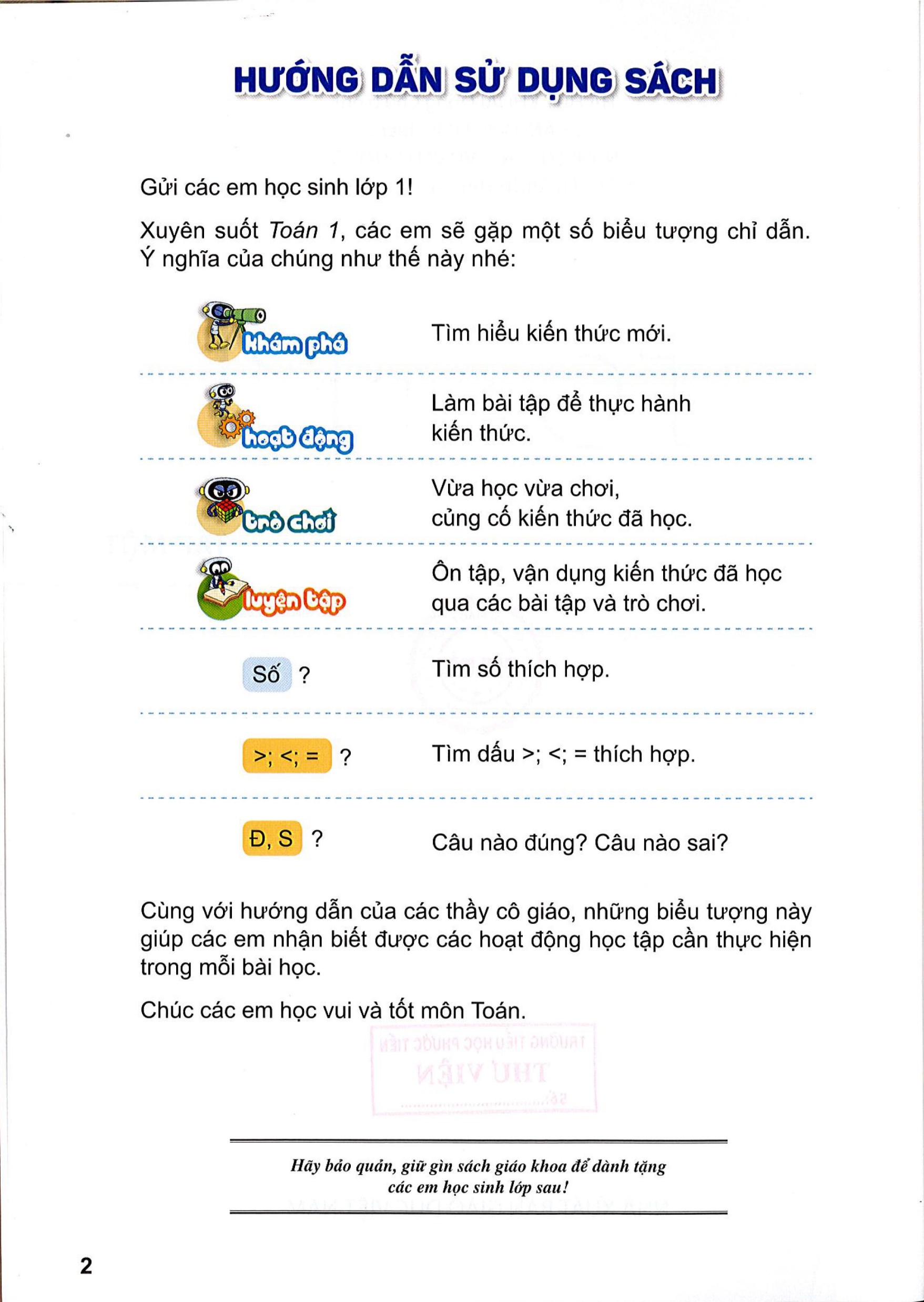 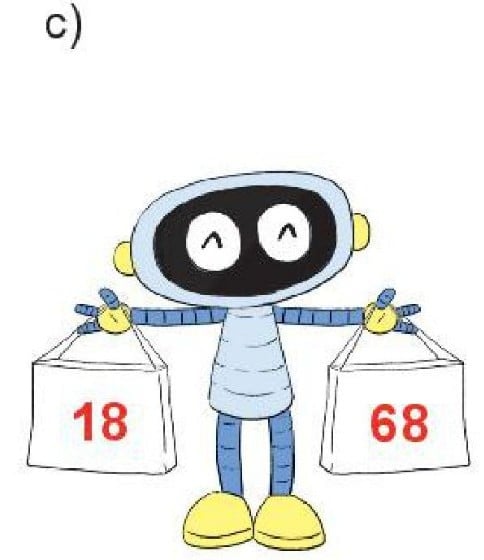 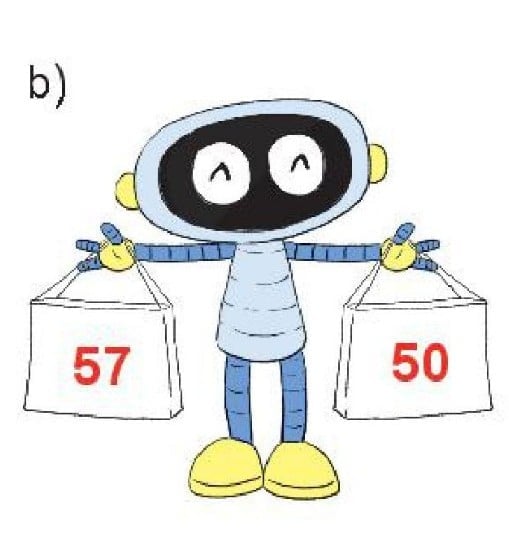 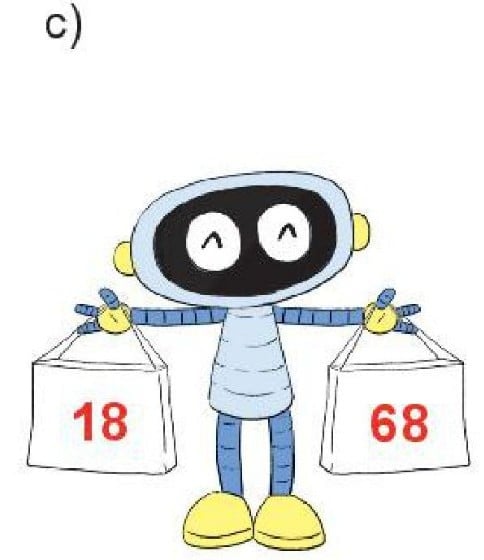 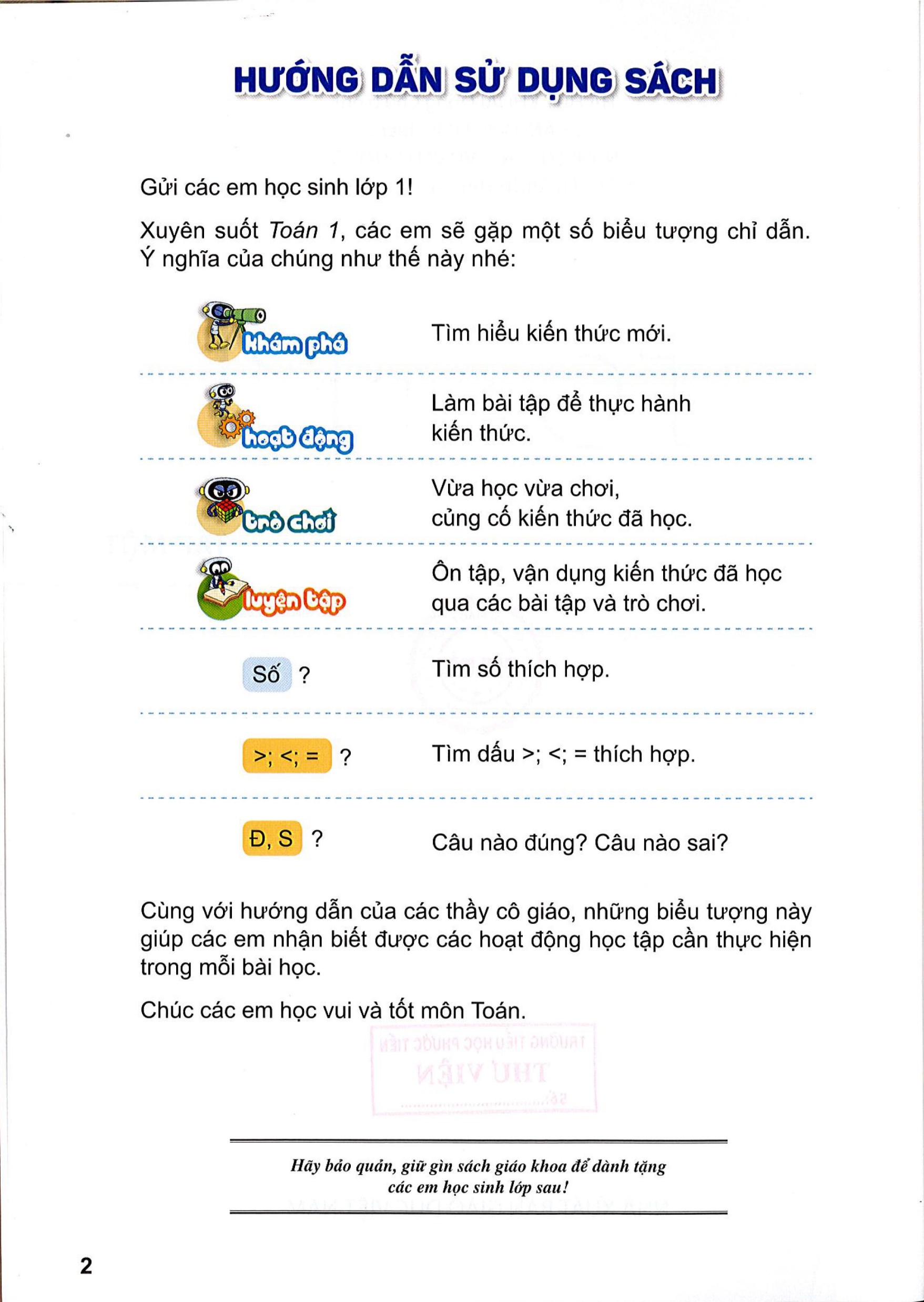 <
>
>
<
<
=
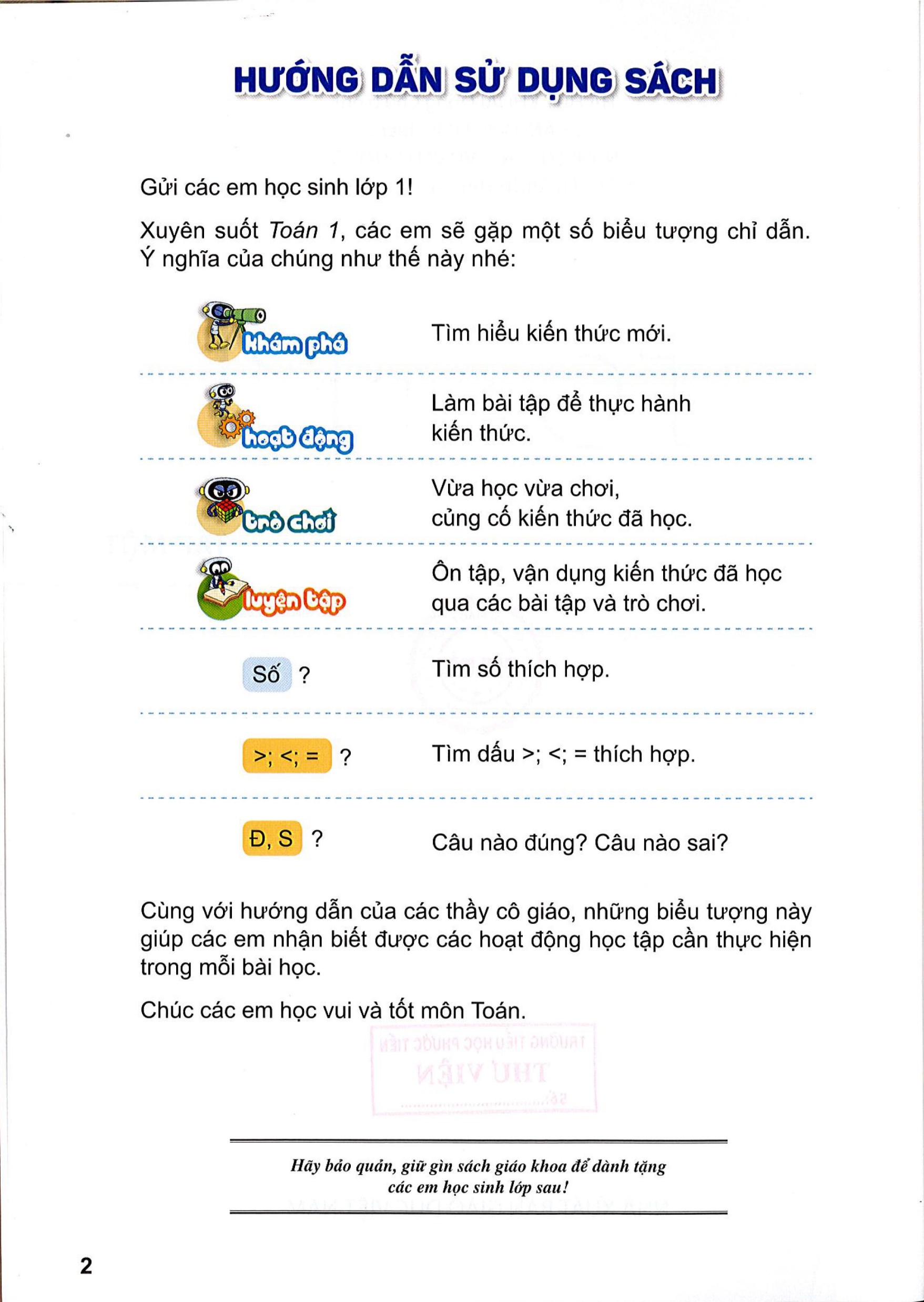 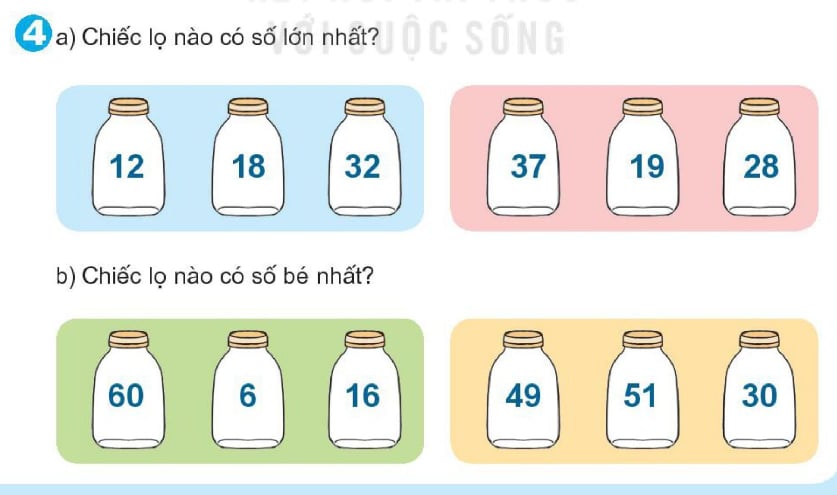 So sánh số có hai chữ số
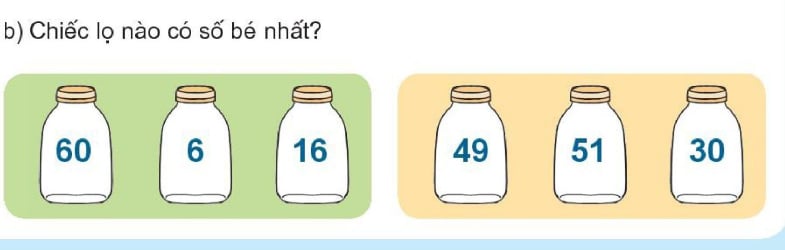